U.S. HISTORY
Chapter 22 Age of Empire: American Foreign Policy, 1890-1914
PowerPoint Image Slideshow
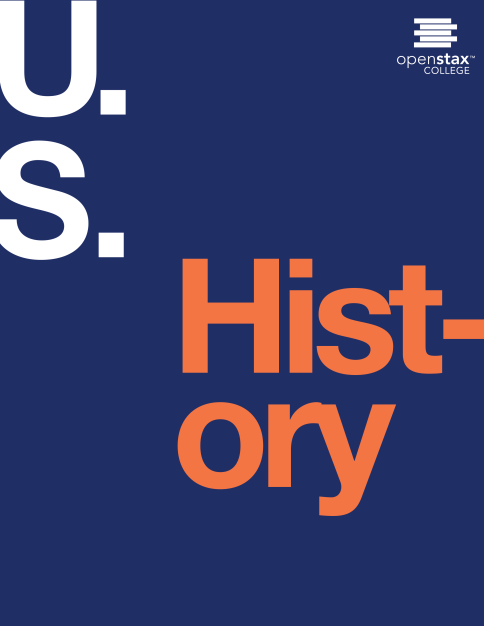 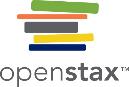 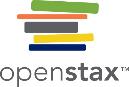 Figure 22.1
This poster advertises a minstrel show wherein an actor playing Theodore Roosevelt reenacts his leadership of the Rough Riders in the Spanish-American War and illustrates the American public’s zeal for tales of American expansionist glory.
This OpenStax ancillary resource is © Rice University under a CC-BY 4.0 International license; it may be reproduced or modified but must be attributed to OpenStax, Rice University and any changes must be noted. Any images credited to other sources are similarly available for reproduction, but must be attributed to their sources.
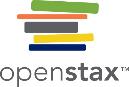 Figure 22.2
This OpenStax ancillary resource is © Rice University under a CC-BY 4.0 International license; it may be reproduced or modified but must be attributed to OpenStax, Rice University and any changes must be noted. Any images credited to other sources are similarly available for reproduction, but must be attributed to their sources.
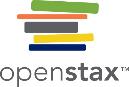 Figure 22.3
Although mocked in the press at the time as “Seward’s Folly,” Secretary of State William Seward’s acquisition of Alaska from Russia was a strategic boon to the United States.
This OpenStax ancillary resource is © Rice University under a CC-BY 4.0 International license; it may be reproduced or modified but must be attributed to OpenStax, Rice University and any changes must be noted. Any images credited to other sources are similarly available for reproduction, but must be attributed to their sources.
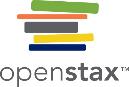 Figure 22.4
Historian Fredrick Jackson Turner’s Frontier Thesis stated explicitly that the existence of the western frontier forged the very basis of the American identity.
This OpenStax ancillary resource is © Rice University under a CC-BY 4.0 International license; it may be reproduced or modified but must be attributed to OpenStax, Rice University and any changes must be noted. Any images credited to other sources are similarly available for reproduction, but must be attributed to their sources.
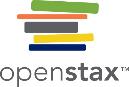 Figure 22.5
American imperial acquisitions as of the end of the Spanish-American War in 1898. Note how the spread of island acquisitions across the Pacific Ocean fulfills Alfred Mahan’s call for more naval bases in order to support a larger and more effective U.S. Navy rather than mere territorial expansion.
This OpenStax ancillary resource is © Rice University under a CC-BY 4.0 International license; it may be reproduced or modified but must be attributed to OpenStax, Rice University and any changes must be noted. Any images credited to other sources are similarly available for reproduction, but must be attributed to their sources.
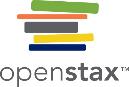 Figure 22.6
Queen Liliuokalani of Hawaii (a) was unhappy with the one-sided trade agreement Hawaii held with the United States (b), but protests were squashed by an American-armed revolt.3
This OpenStax ancillary resource is © Rice University under a CC-BY 4.0 International license; it may be reproduced or modified but must be attributed to OpenStax, Rice University and any changes must be noted. Any images credited to other sources are similarly available for reproduction, but must be attributed to their sources.
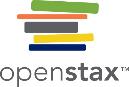 Figure 22.7
Whereas Americans thought of the Spanish colonial regime in Cuba as a typical example of European imperialism, this 1896 Spanish cartoon depicts the United States as a land-grabbing empire. The caption, written in Catalan, states “Keep the island so it won’t get lost.”
This OpenStax ancillary resource is © Rice University under a CC-BY 4.0 International license; it may be reproduced or modified but must be attributed to OpenStax, Rice University and any changes must be noted. Any images credited to other sources are similarly available for reproduction, but must be attributed to their sources.
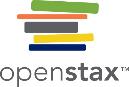 Figure 22.8
Although later reports would suggest the explosion was due to loose gunpowder onboard the ship, the press treated the explosion of the USS Maine as high drama. Note the lower headline citing that the ship was destroyed by a mine, despite the lack of evidence.
This OpenStax ancillary resource is © Rice University under a CC-BY 4.0 International license; it may be reproduced or modified but must be attributed to OpenStax, Rice University and any changes must be noted. Any images credited to other sources are similarly available for reproduction, but must be attributed to their sources.
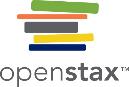 Figure 22.9
The decision to fight or not was debated in the black community, as some felt they owed little to a country that still granted them citizenship in name only, while others believed that proving their patriotism would enhance their opportunities. (credit: Library of Congress)
This OpenStax ancillary resource is © Rice University under a CC-BY 4.0 International license; it may be reproduced or modified but must be attributed to OpenStax, Rice University and any changes must be noted. Any images credited to other sources are similarly available for reproduction, but must be attributed to their sources.
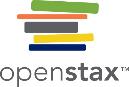 Figure 22.10
This cartoon from the Philadelphia Press, showed the reach of the new American empire, from Puerto Rico to the Philippines.
This OpenStax ancillary resource is © Rice University under a CC-BY 4.0 International license; it may be reproduced or modified but must be attributed to OpenStax, Rice University and any changes must be noted. Any images credited to other sources are similarly available for reproduction, but must be attributed to their sources.
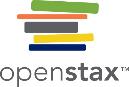 Figure 22.11
Philippine president Emilio Aguinaldo was captured after three years of fighting with U.S. troops. He is seen here boarding the USS Vicksburg after taking an oath of loyalty to the United States in 1901.
This OpenStax ancillary resource is © Rice University under a CC-BY 4.0 International license; it may be reproduced or modified but must be attributed to OpenStax, Rice University and any changes must be noted. Any images credited to other sources are similarly available for reproduction, but must be attributed to their sources.
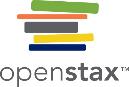 Figure 22.12
This political cartoon shows Uncle Sam standing on a map of China, while Europe’s imperialist nations (from left to right: Germany, Spain, Great Britain, Russia, and France) try to cut out their “sphere of influence.”
This OpenStax ancillary resource is © Rice University under a CC-BY 4.0 International license; it may be reproduced or modified but must be attributed to OpenStax, Rice University and any changes must be noted. Any images credited to other sources are similarly available for reproduction, but must be attributed to their sources.
Figure 22.13
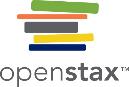 The Boxer Rebellion in China sought to expel all western influences, including Christian missionaries and trade partners. The Chinese government appreciated the American, British, and German troops that helped suppress the rebellion.
This OpenStax ancillary resource is © Rice University under a CC-BY 4.0 International license; it may be reproduced or modified but must be attributed to OpenStax, Rice University and any changes must be noted. Any images credited to other sources are similarly available for reproduction, but must be attributed to their sources.
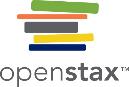 Figure 22.14
Roosevelt was often depicted in cartoons wielding his “big stick” and pushing the U.S. foreign agenda, often through the power of the U.S. Navy.
This OpenStax ancillary resource is © Rice University under a CC-BY 4.0 International license; it may be reproduced or modified but must be attributed to OpenStax, Rice University and any changes must be noted. Any images credited to other sources are similarly available for reproduction, but must be attributed to their sources.
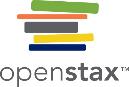 Figure 22.15
Recurring landslides made the excavation of the Culebra Cut one of the most technically challenging elements in the construction of the Panama Canal.
This OpenStax ancillary resource is © Rice University under a CC-BY 4.0 International license; it may be reproduced or modified but must be attributed to OpenStax, Rice University and any changes must be noted. Any images credited to other sources are similarly available for reproduction, but must be attributed to their sources.
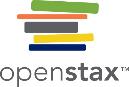 Figure 22.16
From underwriting a revolution in Panama with the goal of building a canal to putting troops in Cuba, Roosevelt vastly increased the U.S. impact in Latin America.
This OpenStax ancillary resource is © Rice University under a CC-BY 4.0 International license; it may be reproduced or modified but must be attributed to OpenStax, Rice University and any changes must be noted. Any images credited to other sources are similarly available for reproduction, but must be attributed to their sources.
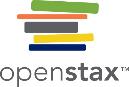 Figure 22.17
Japan’s defense against Russia was supported by President Roosevelt, but when Japan’s ongoing victories put the United States’ own Asian interests at risk, he stepped in.
This OpenStax ancillary resource is © Rice University under a CC-BY 4.0 International license; it may be reproduced or modified but must be attributed to OpenStax, Rice University and any changes must be noted. Any images credited to other sources are similarly available for reproduction, but must be attributed to their sources.
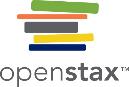 Figure 22.18
Although William Howard Taft was Theodore Roosevelt’s hand-picked successor to the presidency, he was less inclined to use Roosevelt’s “big stick,” choosing instead to use the economic might of the United States to influence foreign affairs.
This OpenStax ancillary resource is © Rice University under a CC-BY 4.0 International license; it may be reproduced or modified but must be attributed to OpenStax, Rice University and any changes must be noted. Any images credited to other sources are similarly available for reproduction, but must be attributed to their sources.